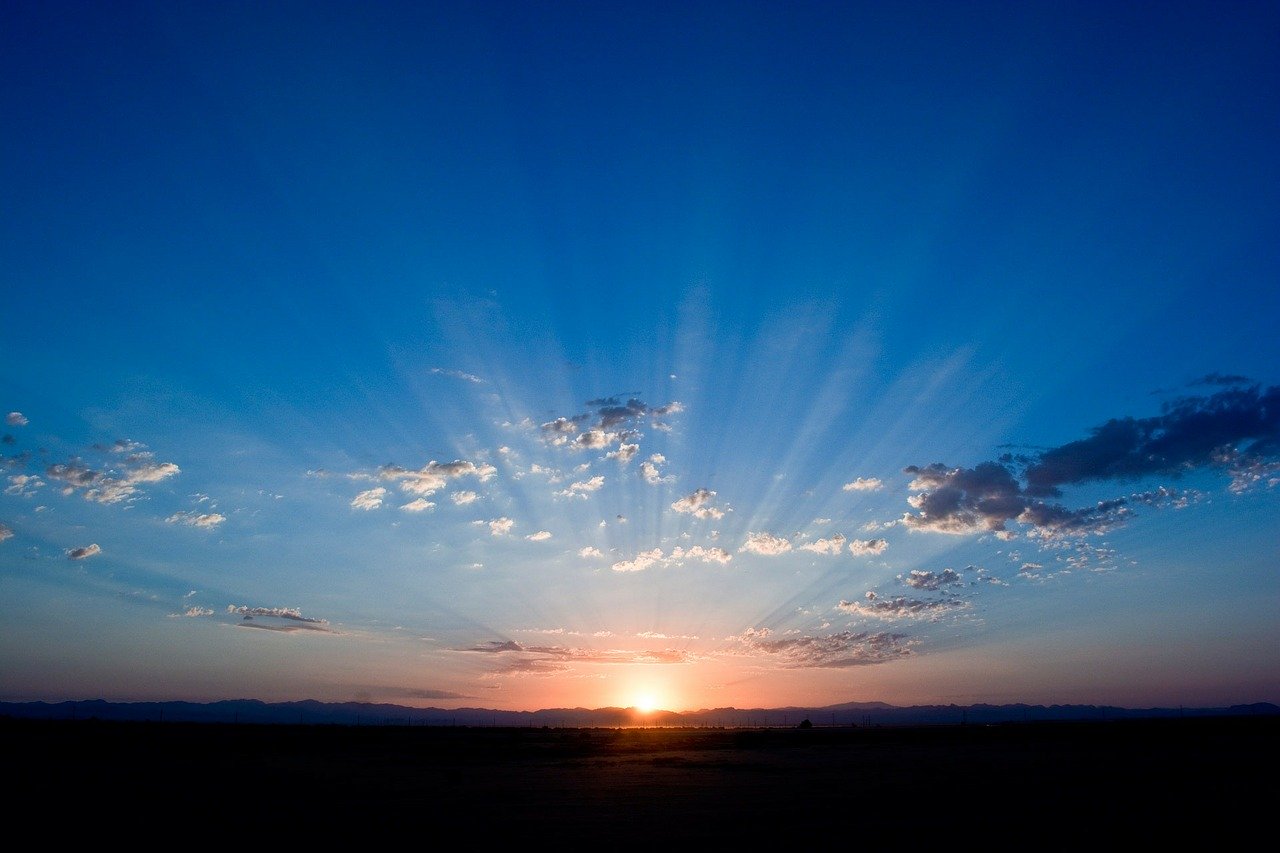 How Majestic is Your Name
Psalm 8:1-9
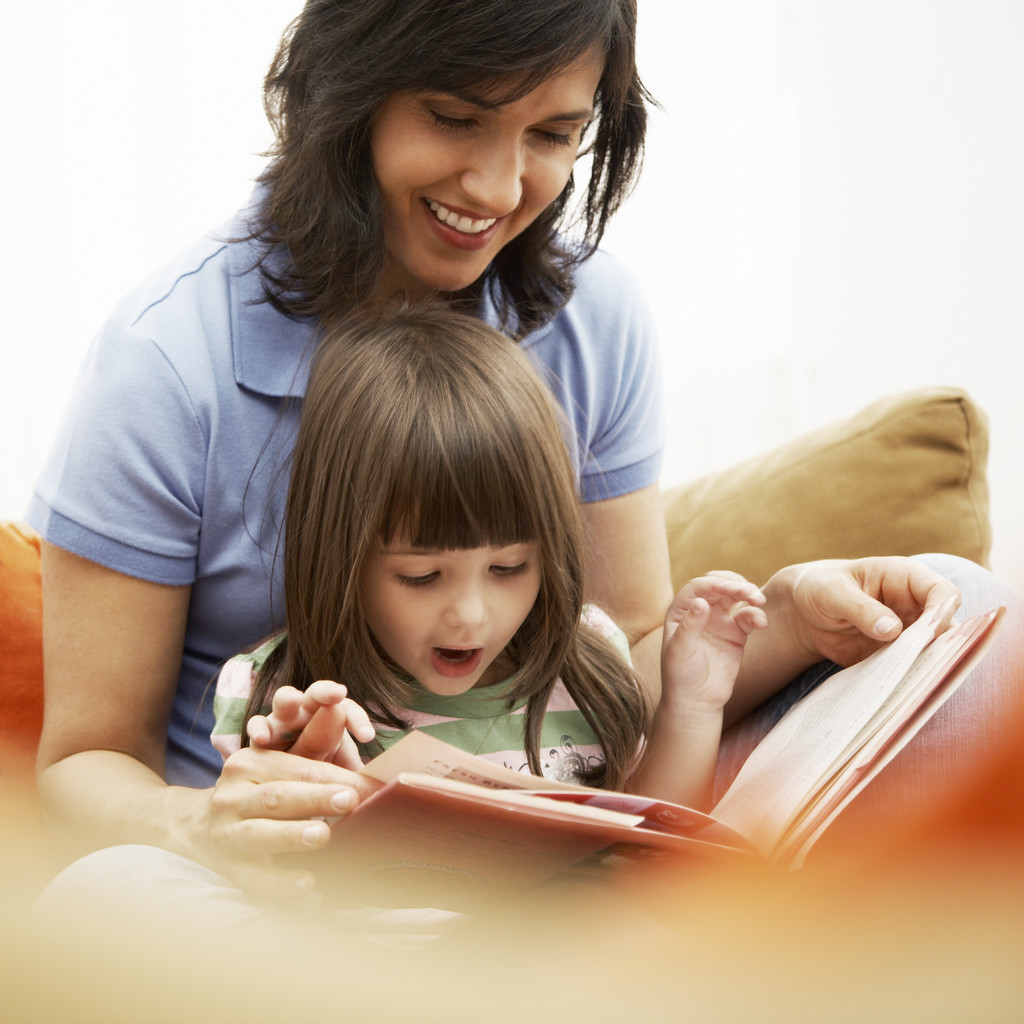 Our names are important..
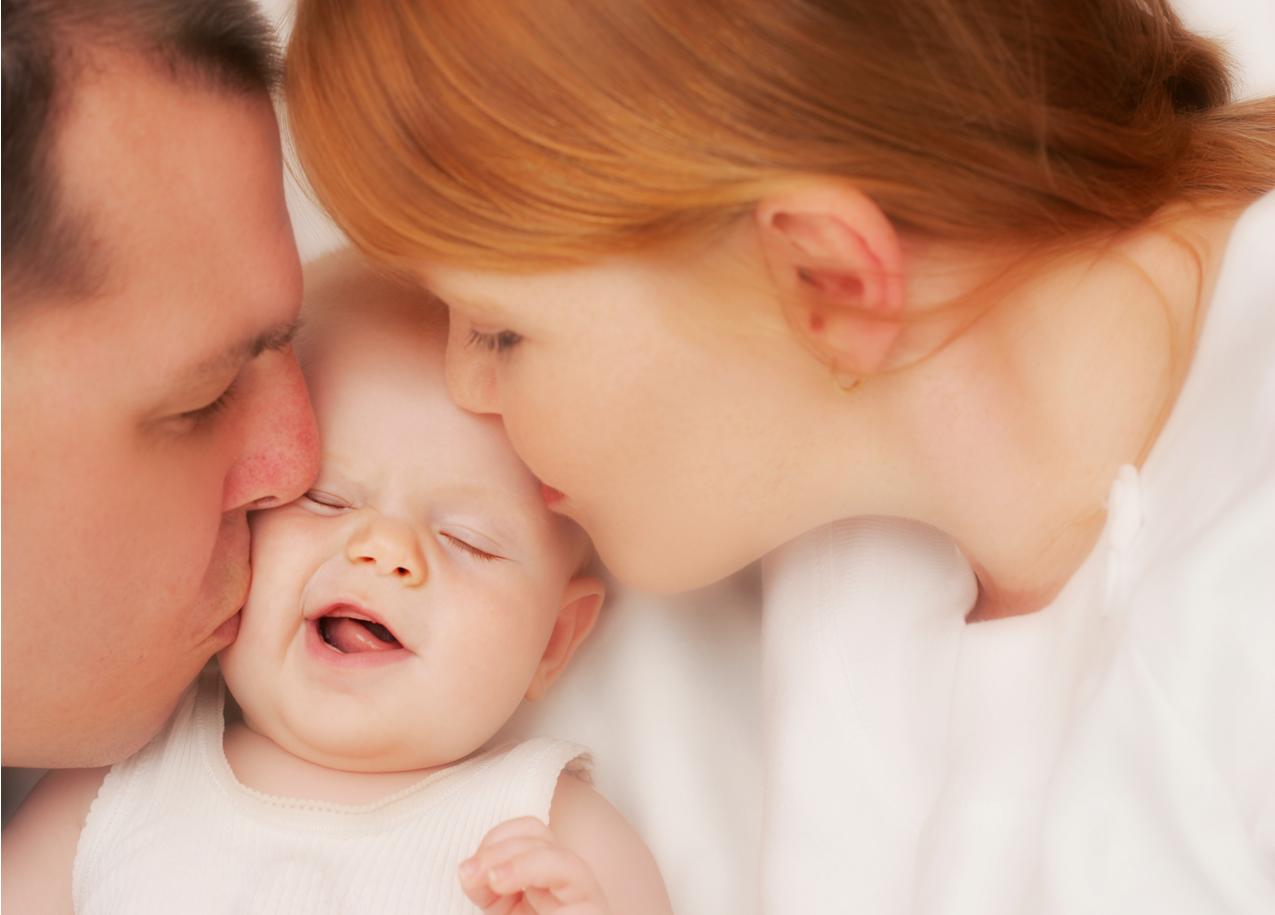 Naming our children..
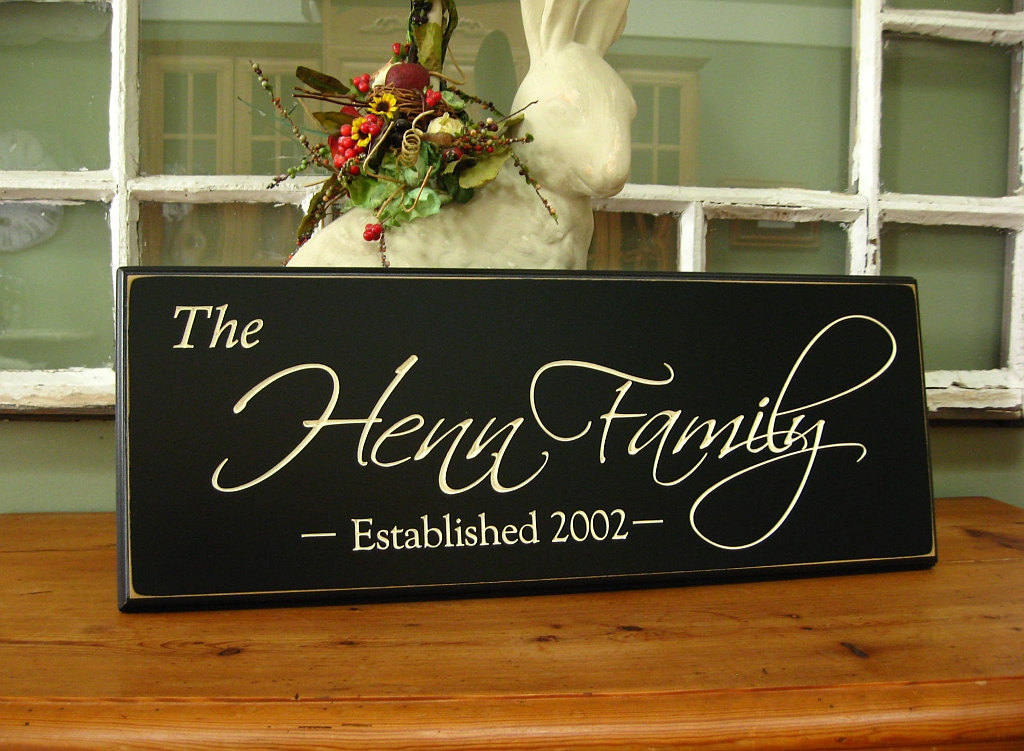 Our names identify us..
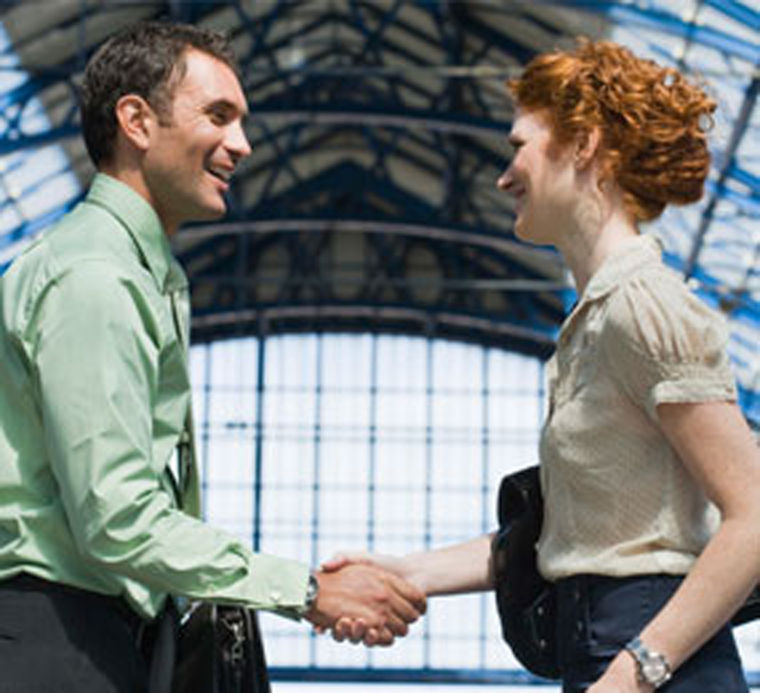 Meeting someone new..
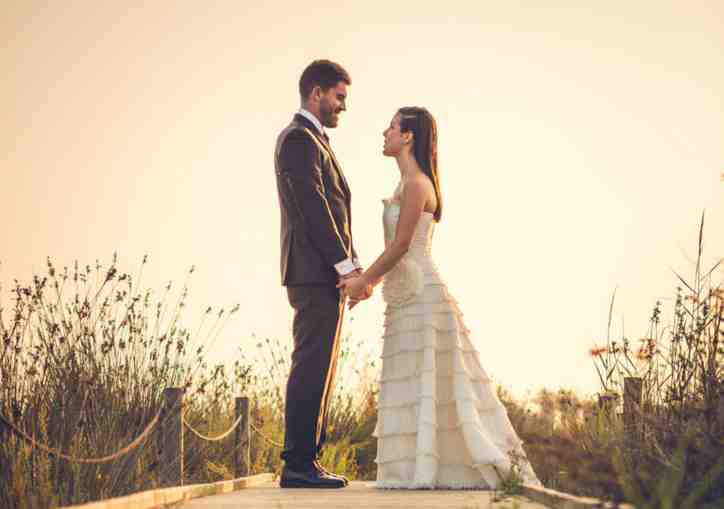 Changing your name..
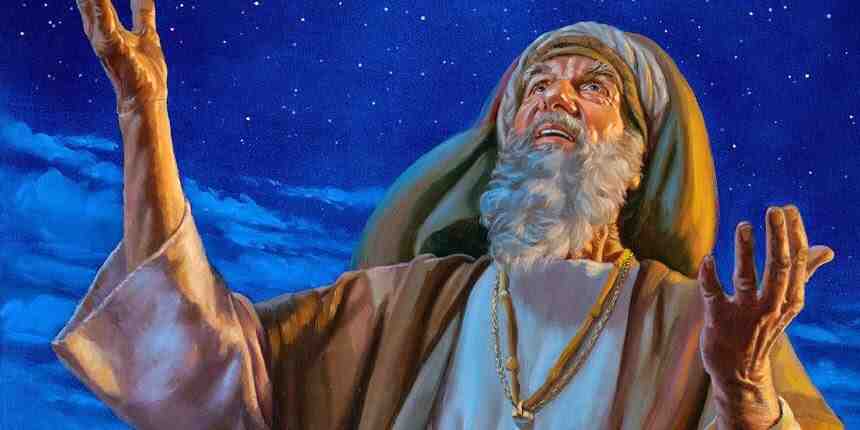 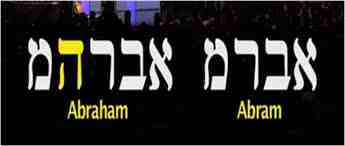 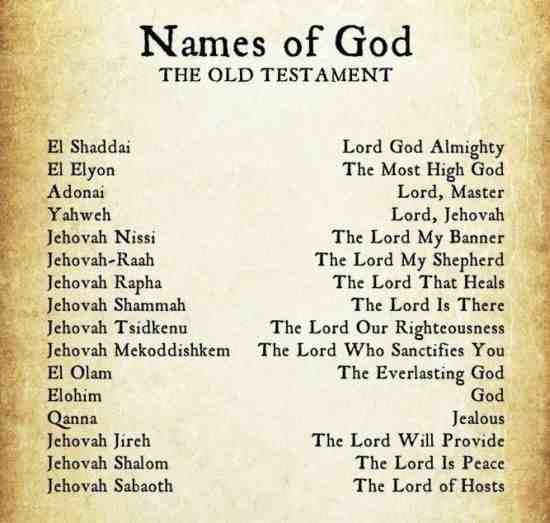 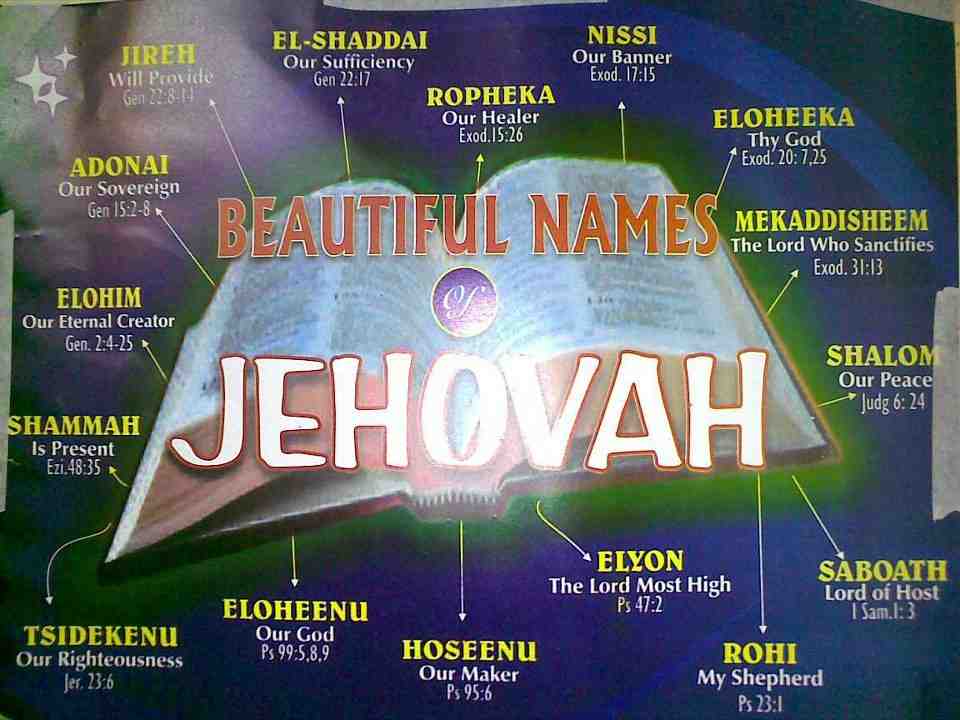 God’s name is critical to our understanding of His nature..
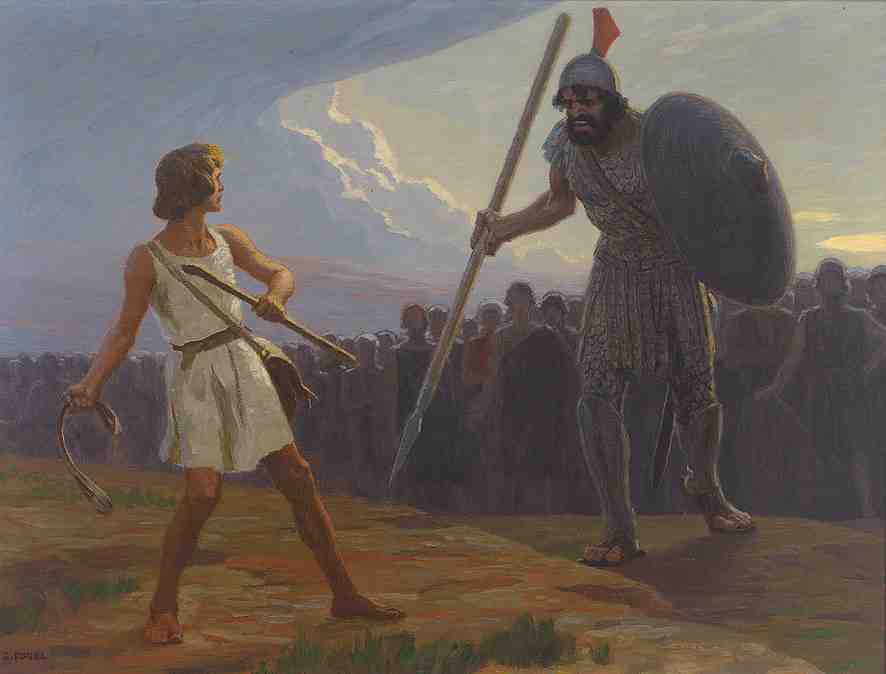 David in an overwhelming situation knew His God..
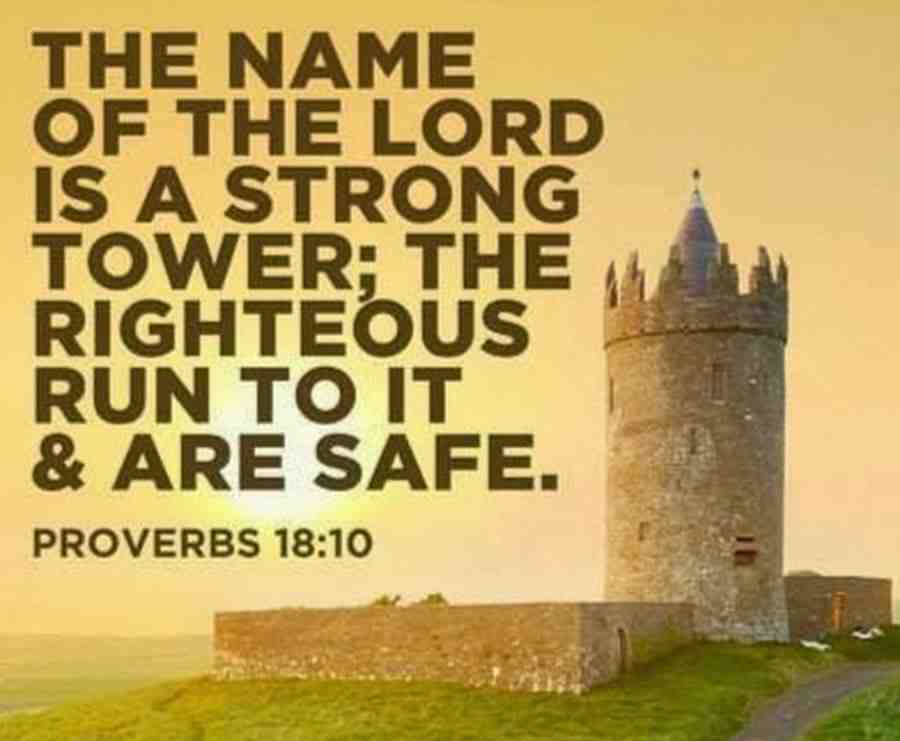 God’s name provides refuge..
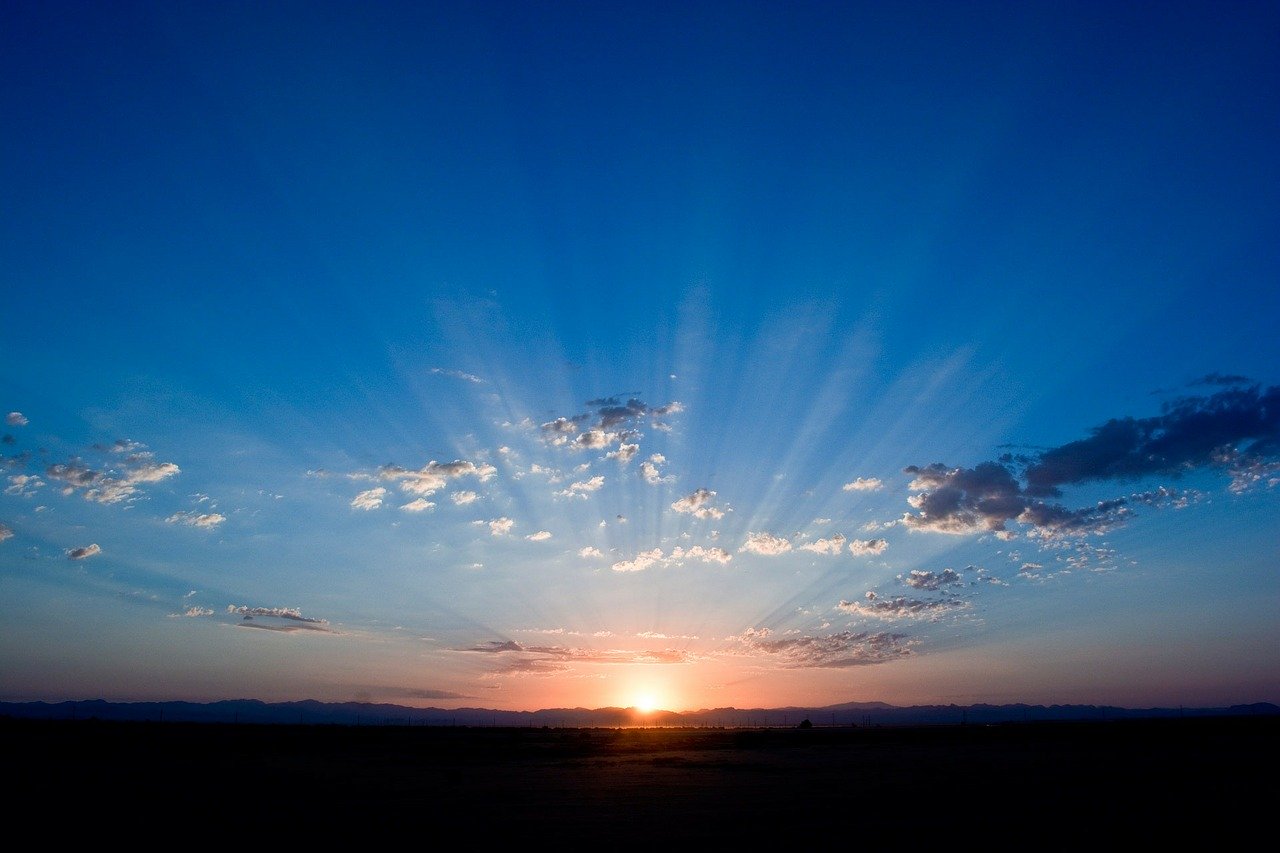 How Majestic is Your Name
Psalm 8:1-9
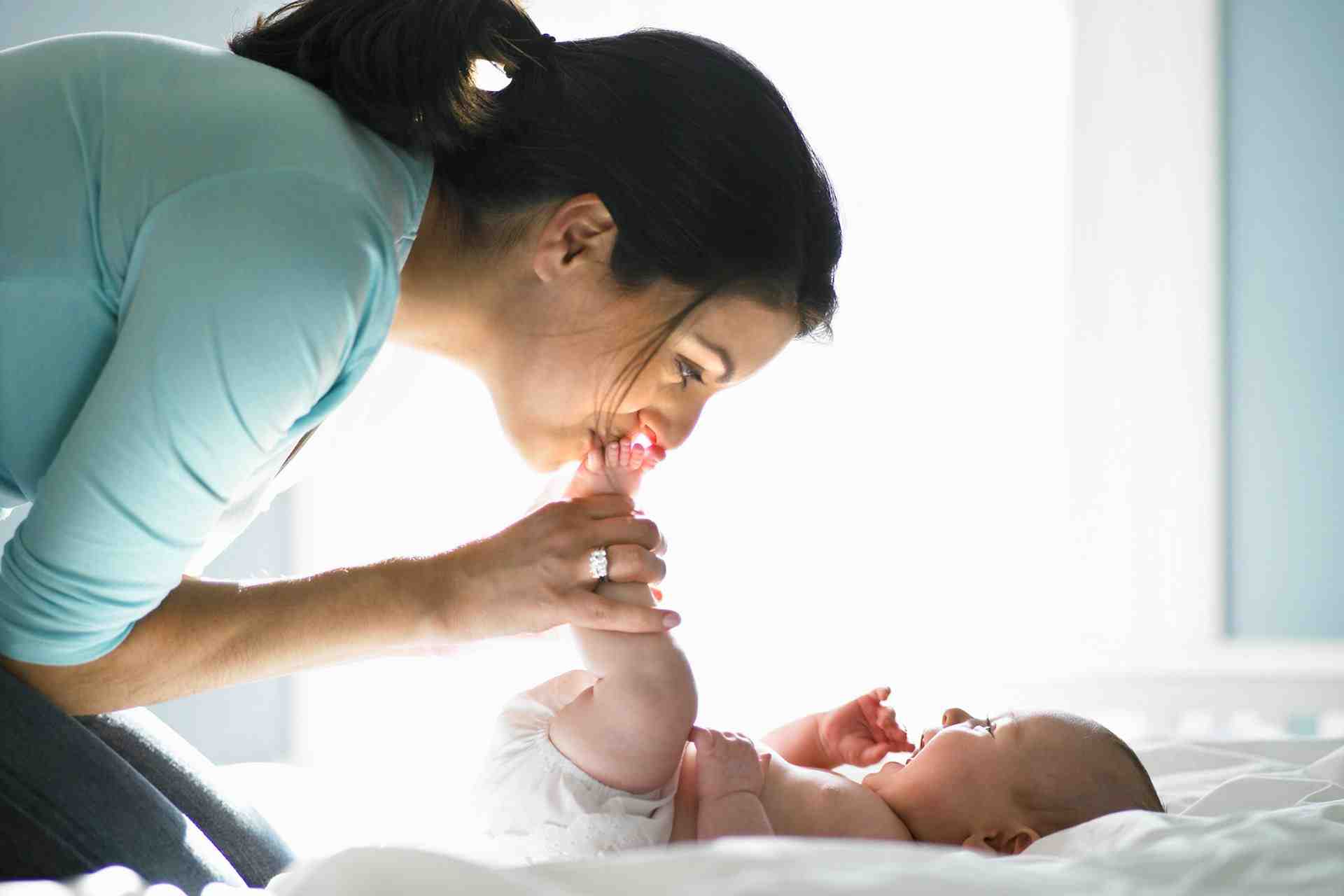 Dependence on God..
Matt 11:27 I thank You, Father, Lord of heaven and earth, that You have hidden these things from the wise and prudent and have revealed them to babes.  26 Even so, Father, for so it seemed good in Your sight.
God ordains His strength to infants..
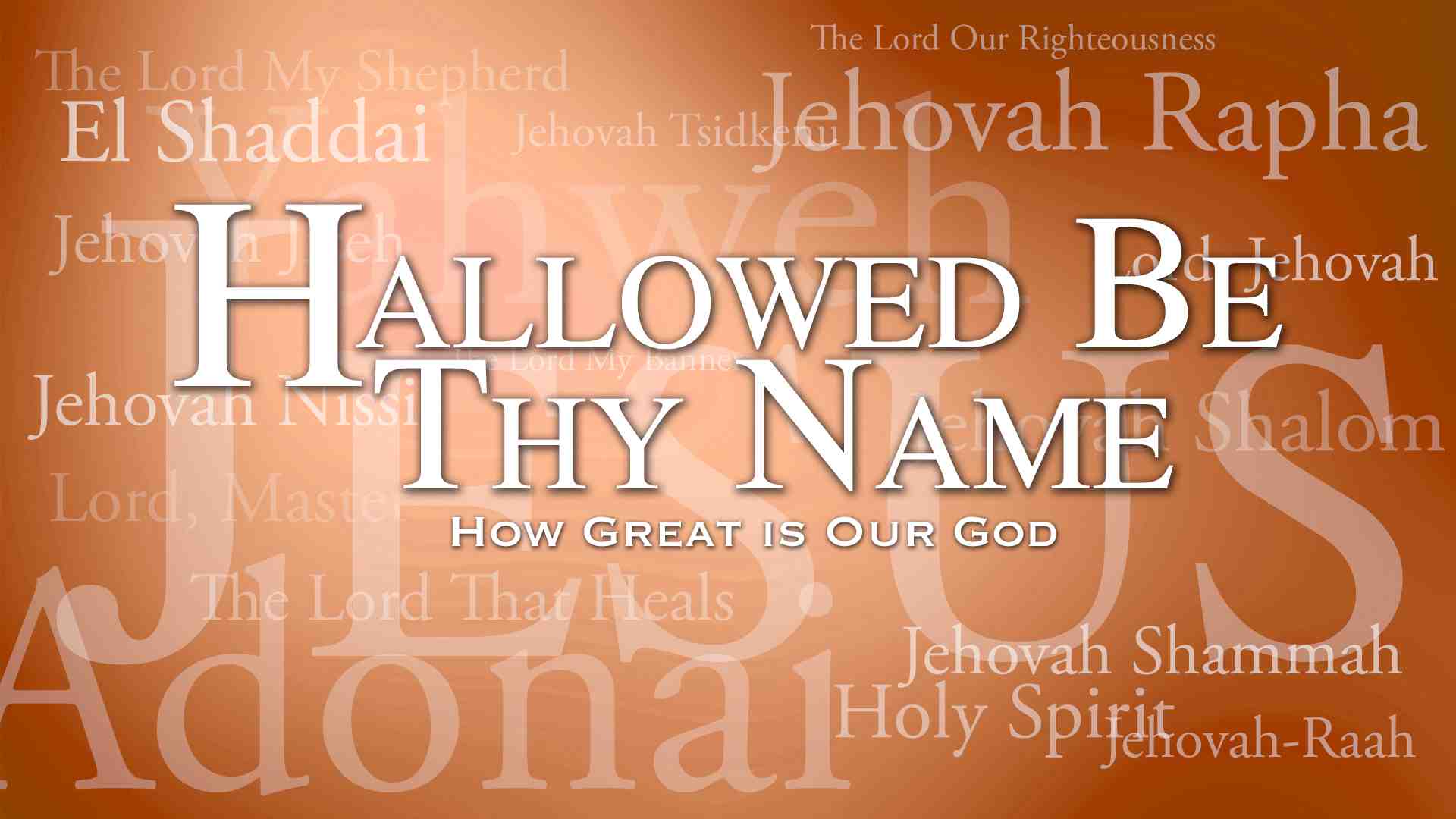 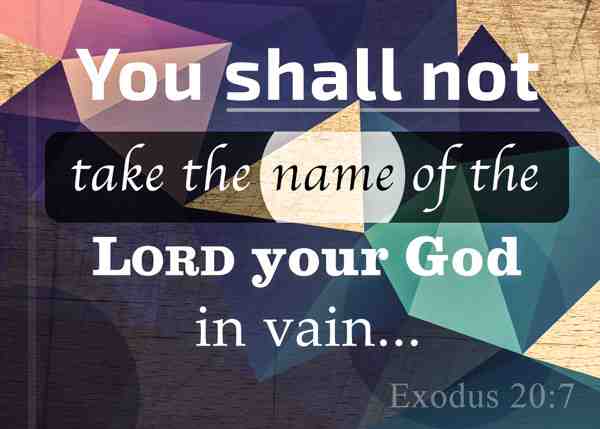 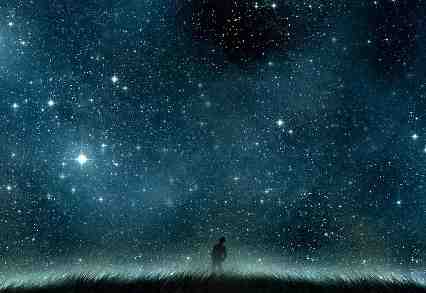 The work of your fingers..
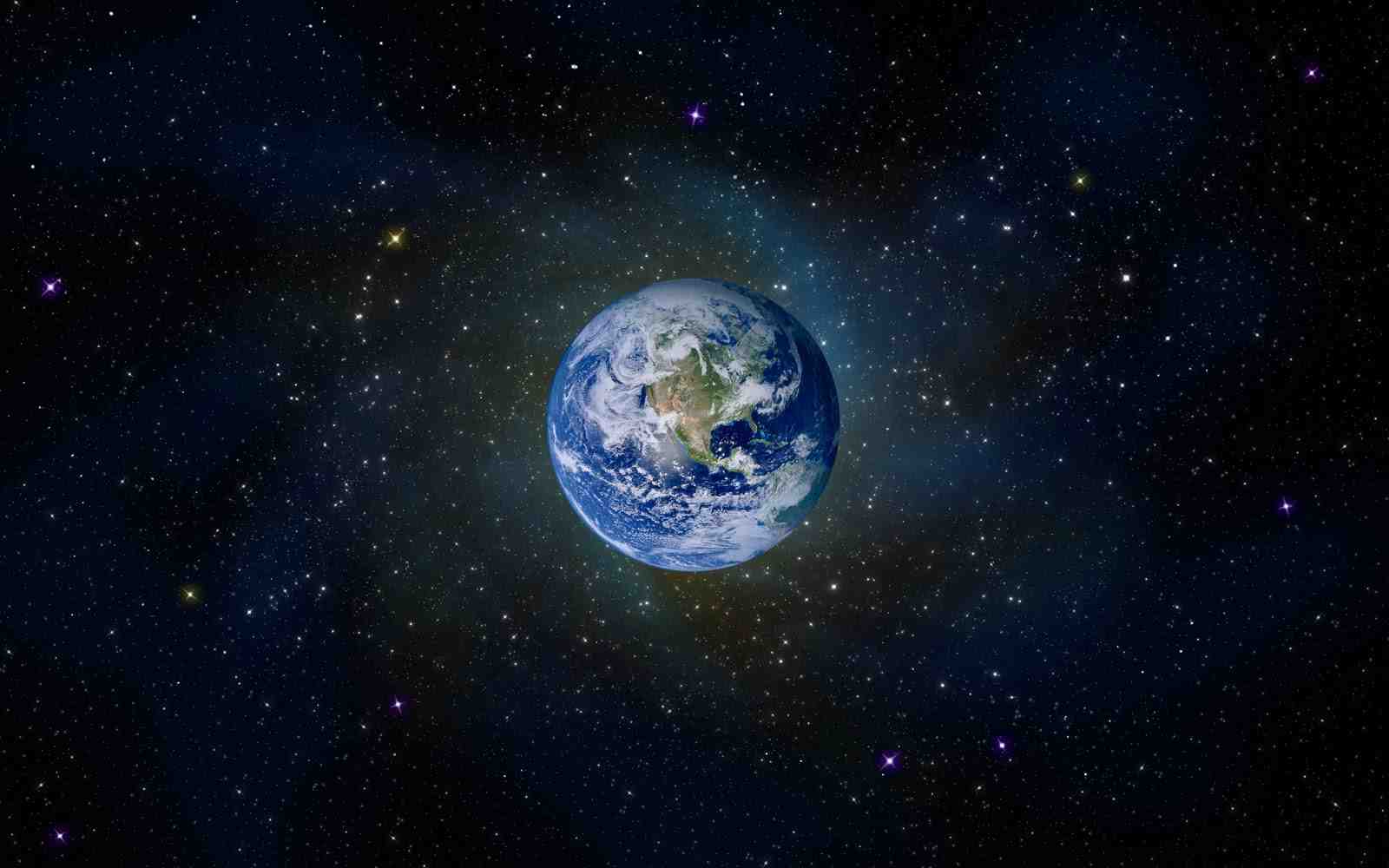 What is man that You take thought of him?..
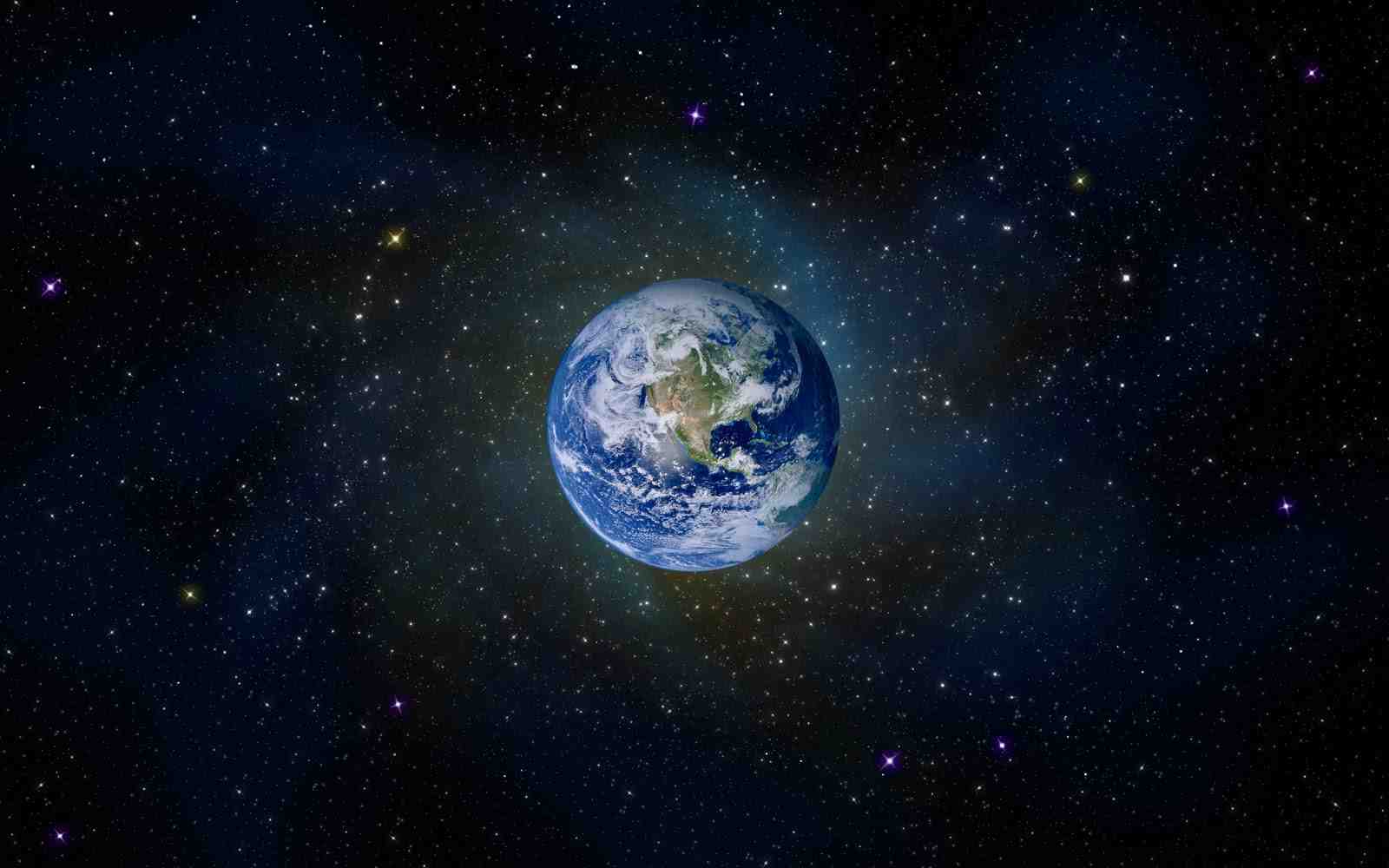 1 O Lord, our Lord, How majestic is Your name in all the earth..
9 O Lord, our Lord, How majestic is Your name in all the earth!
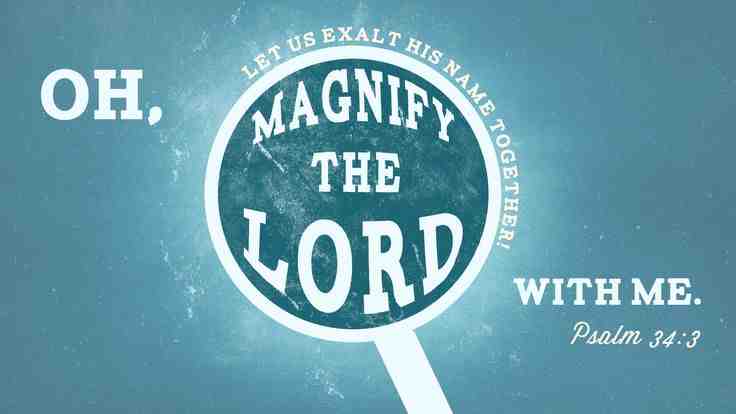 Psalm 34:1-3
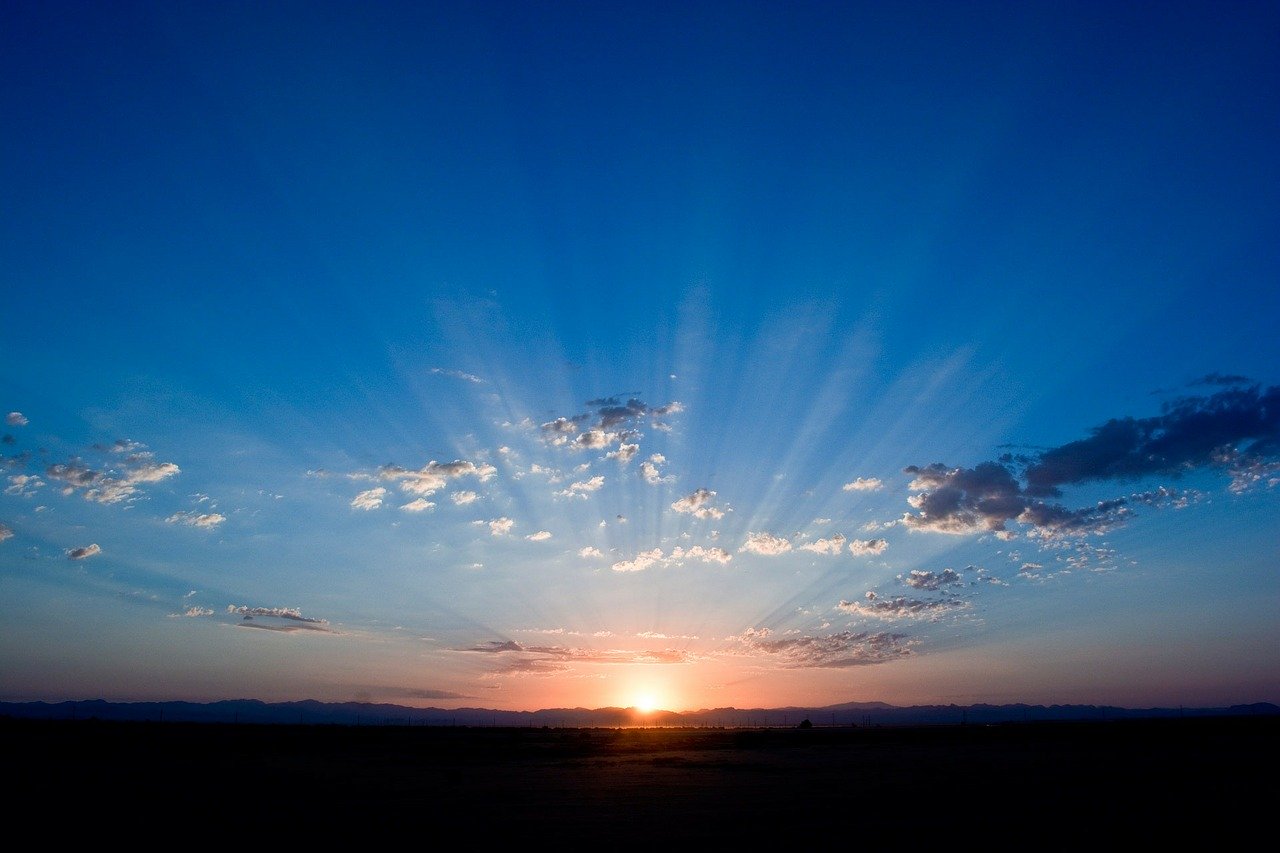 How Majestic is Your Name
Psalm 8:1-9